Отримання, перетворення та інтерпретація біосигналів
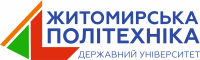 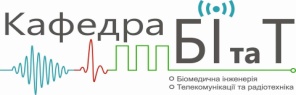 Лекція 6
Основні типи біосигналів, 
що використовуються в медичній практиці
Ч.1. Біосигнали серця. ЕКГ
© Коломієць Р. О.   /   2022 рік
Серце
Будова і функція
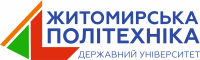 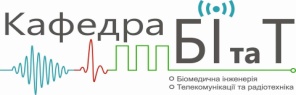 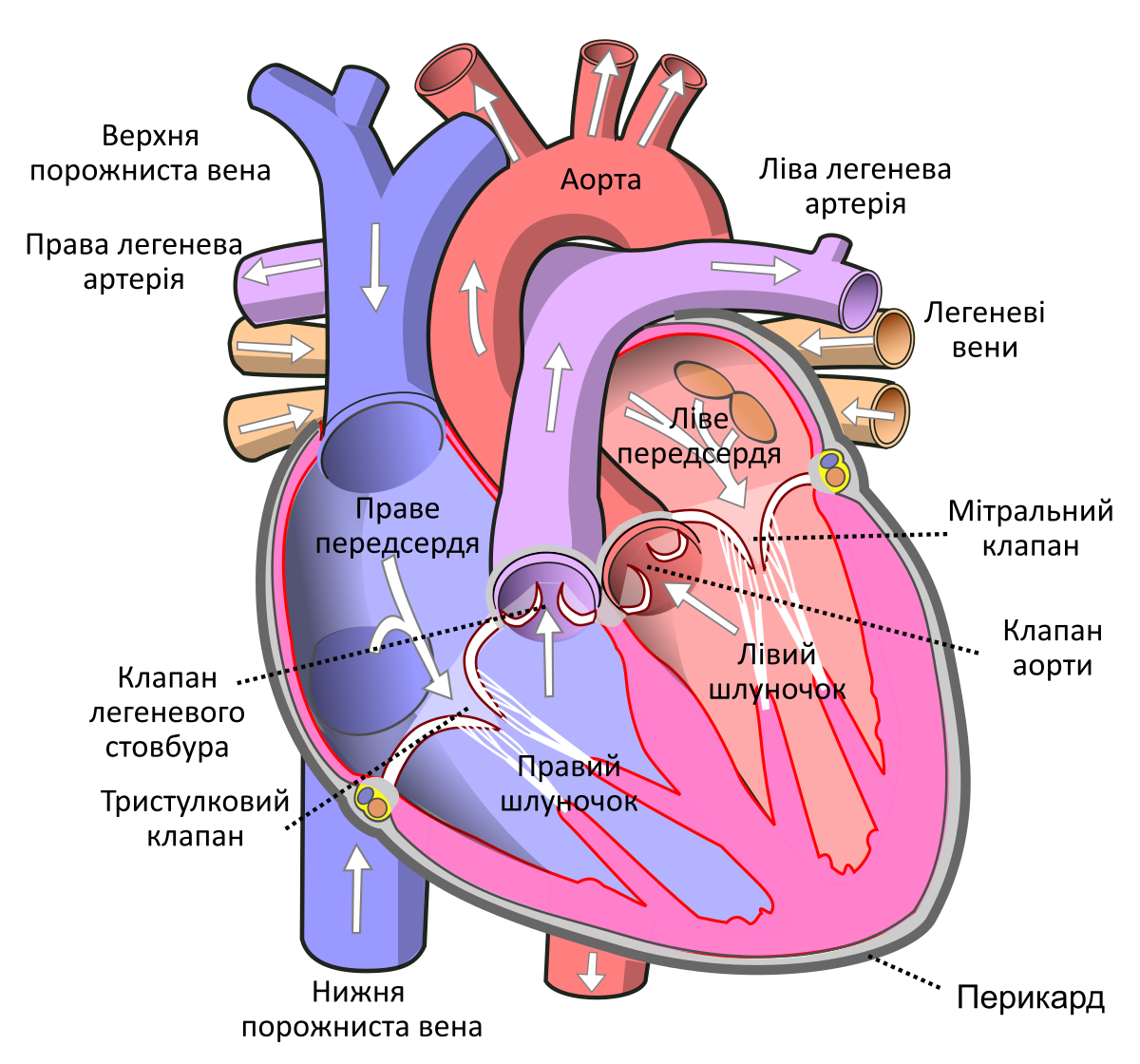 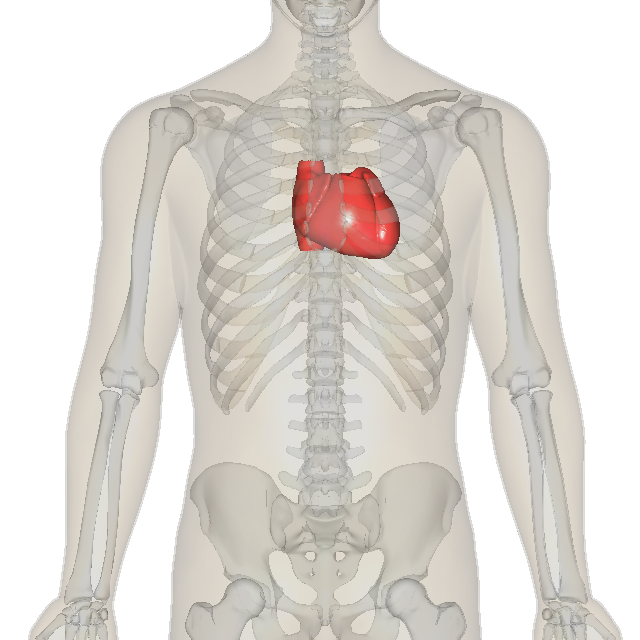 ОПтаІБС / Основні біосигнали. ЕКГ
1
Серце
Функціонування
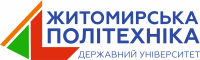 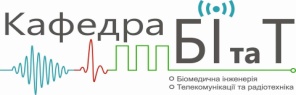 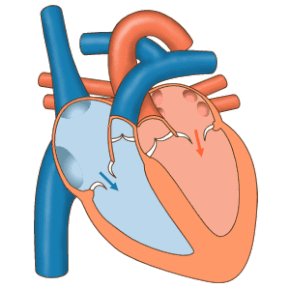 ОПтаІБС / Основні біосигнали. ЕКГ
2
Серце
Провідна система
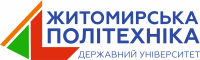 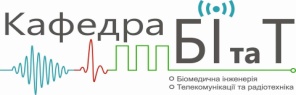 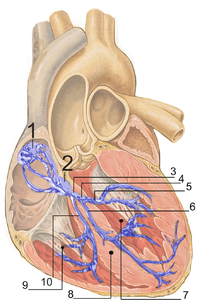 1. Синоатріальний вузол
2. Атріовентрикулярний вузол
3. Пучок Гіса
4. Ліва ніжка пучка Гіса
5. Задня гілка лівої ніжки пучка Гіса
6. Передня гілка лівої ніжки пучка Гіса
7. Лівий шлуночок
8. Міжпередсердна перетинка
9. Правий шлуночок
10.Права ніжка пучка Гіса
Всім відділам провідної системи притаманний автоматизм, тобто здатність генерувати імпульси. В нормі, вироблені СА-вузлом імпульси, поширюються передсердними шляхами до АВ-вузла, через нього до пучка Гіса та волокнами Пуркінє до м'язів шлуночків серця.
ОПтаІБС / Основні біосигнали. ЕКГ
3
Серце
Базові хвилі ЕКГ
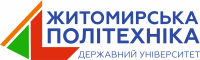 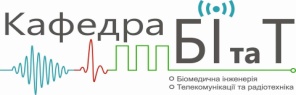 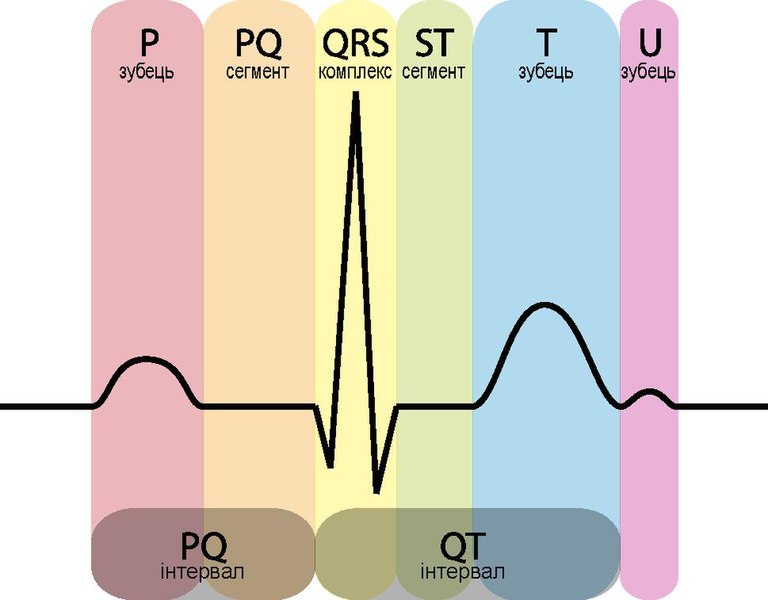 ОПтаІБС / Основні біосигнали. ЕКГ
4
Серце
Базові хвилі ЕКГ
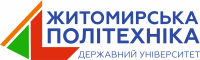 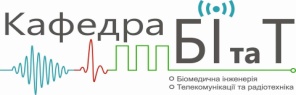 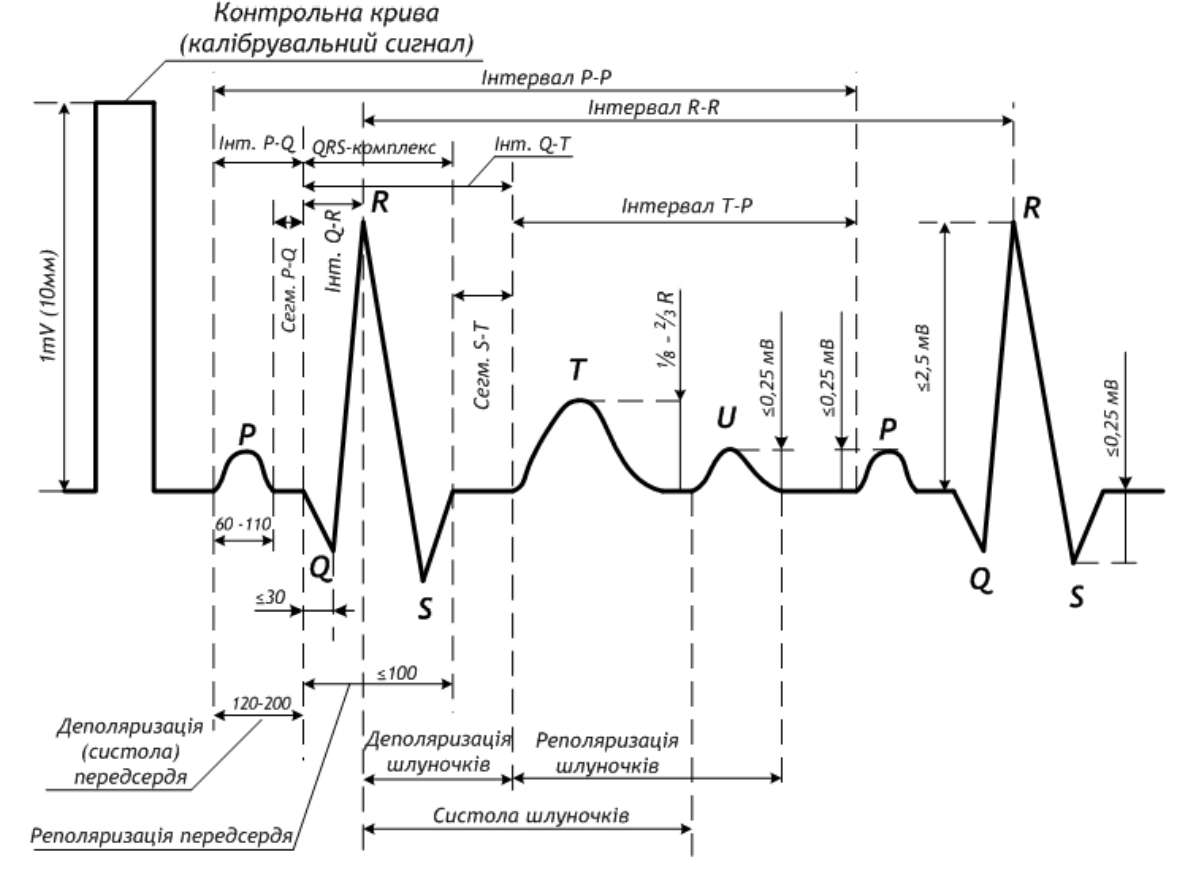 ОПтаІБС / Основні біосигнали. ЕКГ
5
Серце
Формування ЕКГ-сигналу
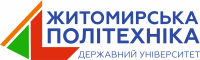 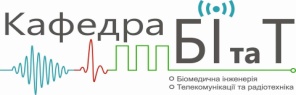 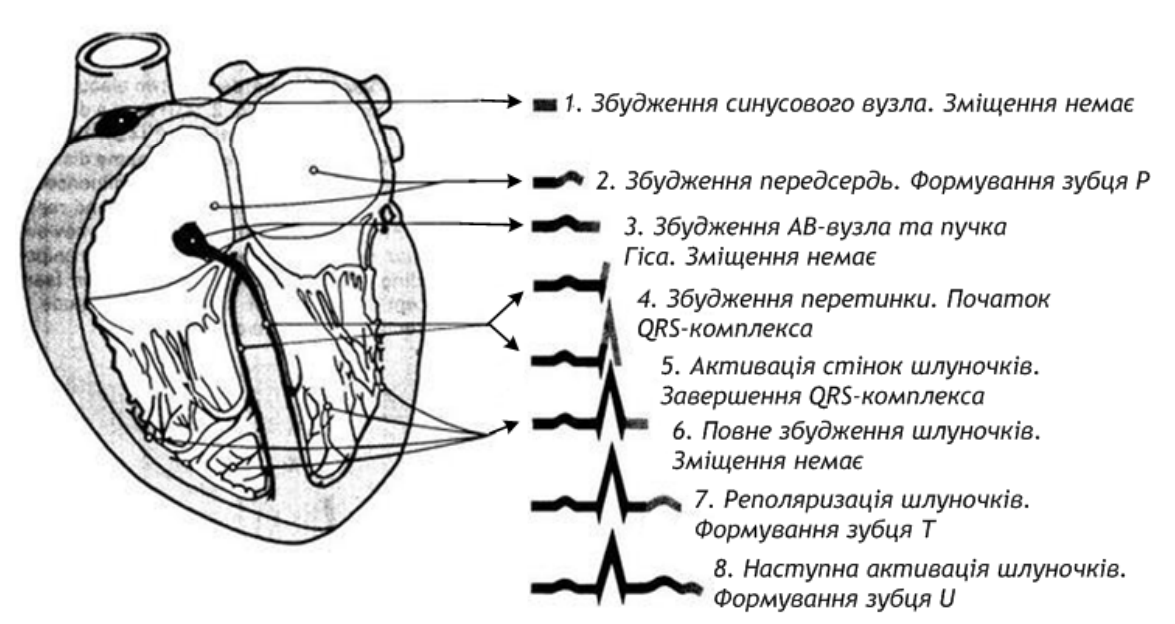 ОПтаІБС / Основні біосигнали. ЕКГ
6
Серце
Формування ЕКГ-сигналу
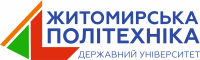 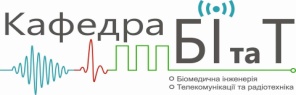 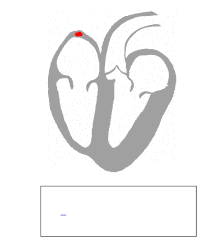 ОПтаІБС / Основні біосигнали. ЕКГ
7
Стандартнi електрокардiографiчнi вiдведення за Ейнтховеном
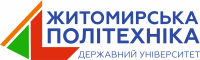 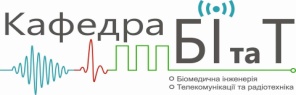 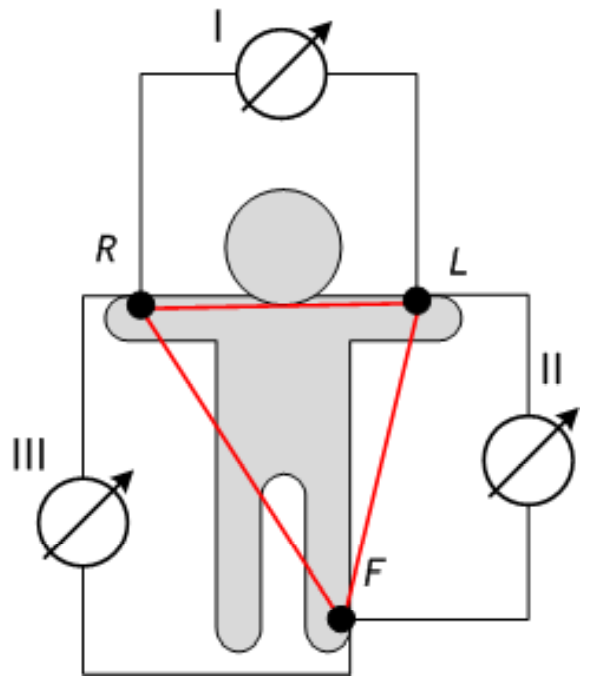 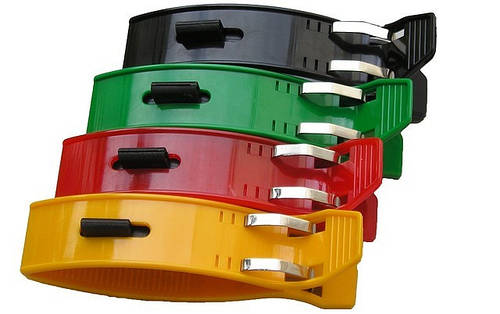 Для електрокардiографiв прийнято, що електрод, який
приєднується до правої руки, має червоний колiр, до лiвої руки — жовтий, до лiвої ноги — зелений, а нейтральний (приєднується
до правої ноги) — чорний.
ОПтаІБС / Основні біосигнали. ЕКГ
8
Кiнцевi унiполярнi вiдведення за Гольдбергом
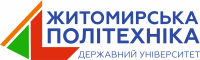 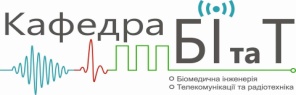 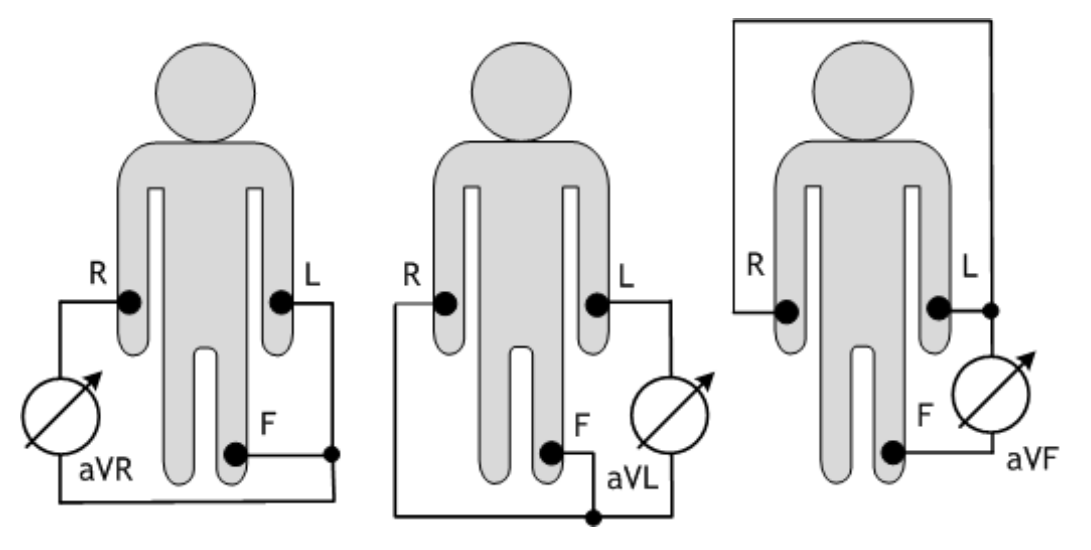 ОПтаІБС / Основні біосигнали. ЕКГ
9
Стандартнi електрокардiографiчнi вiдведення за Вiльсоном
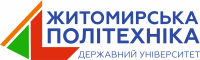 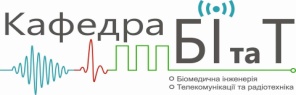 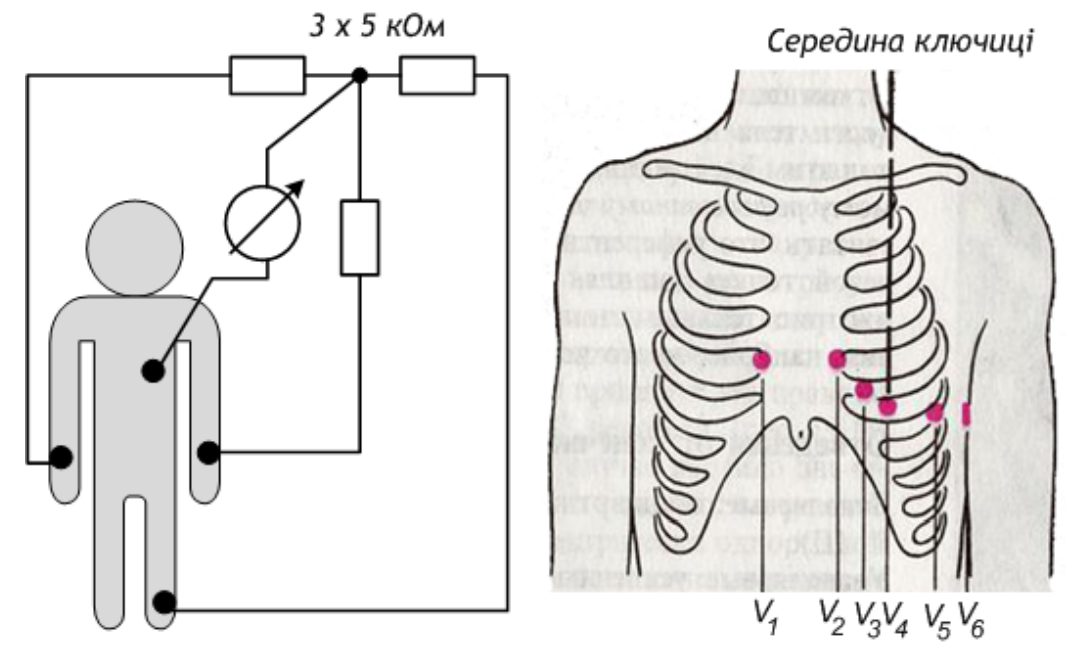 ОПтаІБС / Основні біосигнали. ЕКГ
10
Стандартнi електрокардiографiчнi вiдведення за Вiльсоном
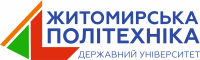 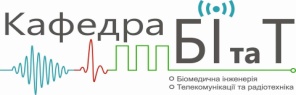 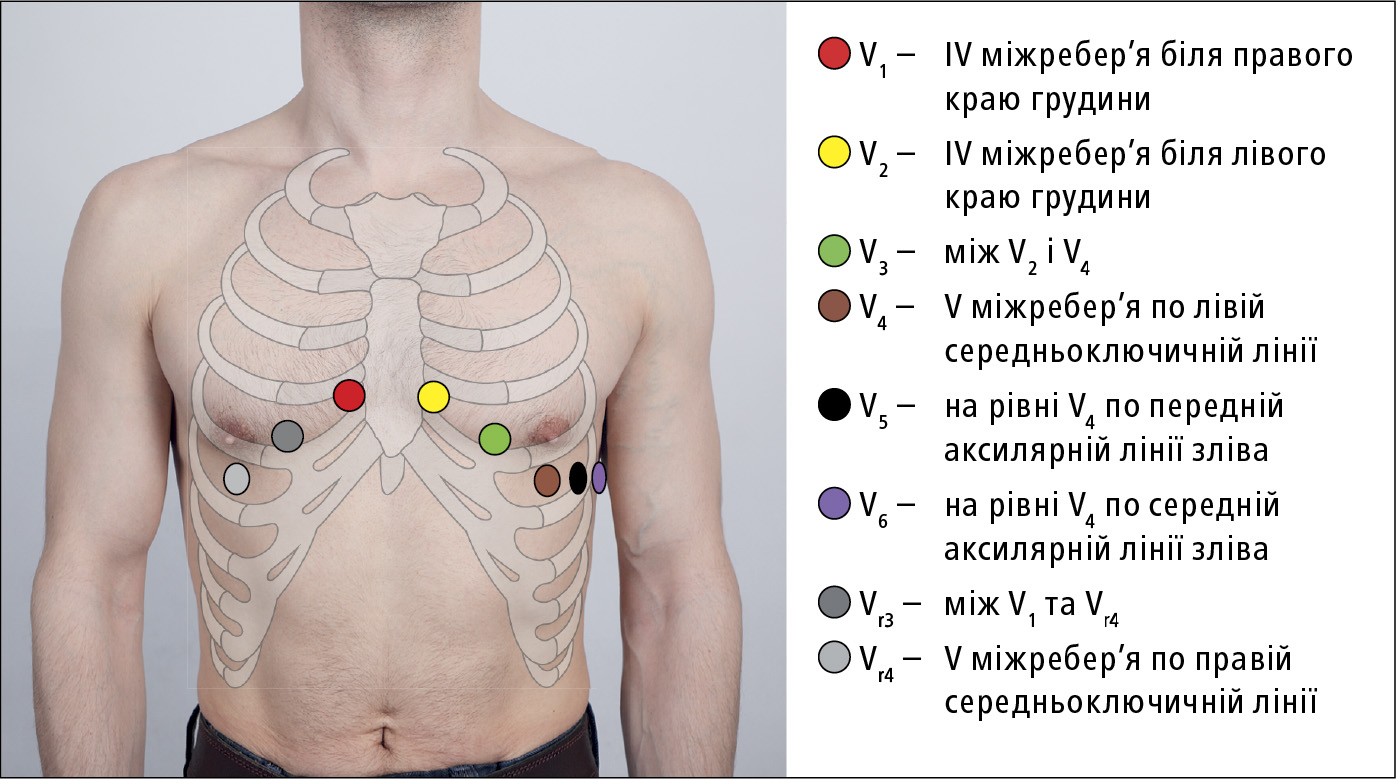 ОПтаІБС / Основні біосигнали. ЕКГ
11
Загальний вид реальної ЕКГ
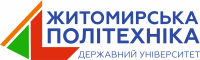 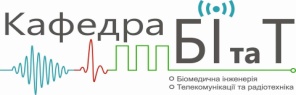 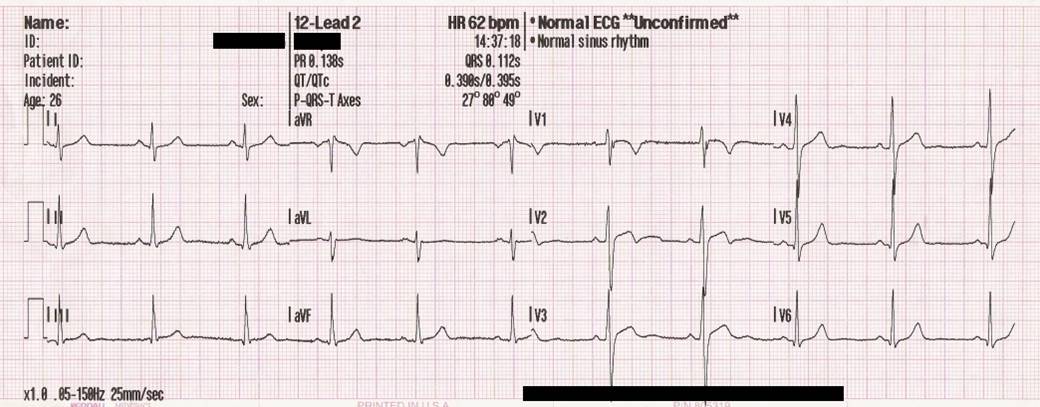 ОПтаІБС / Основні біосигнали. ЕКГ
12
Патології на ЕКГ
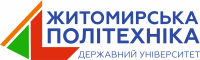 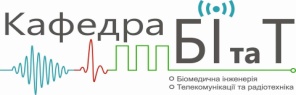 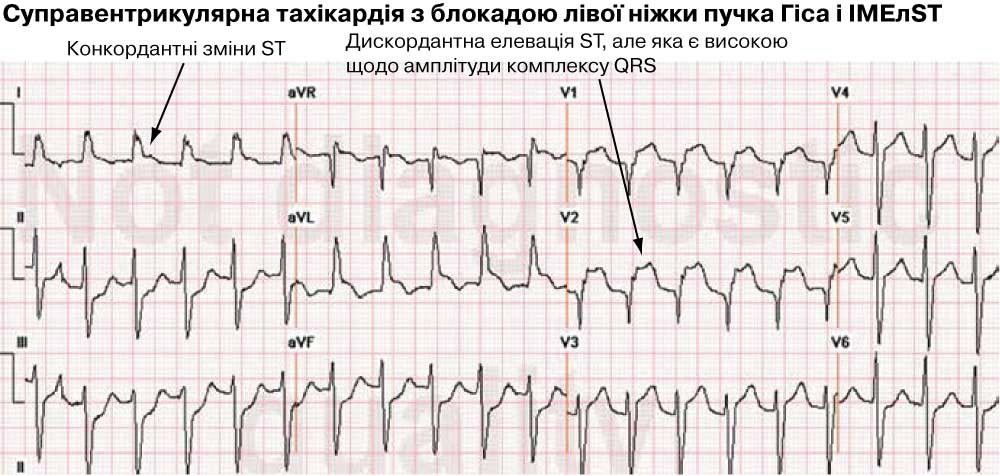 ОПтаІБС / Основні біосигнали. ЕКГ
13
Патології на ЕКГ
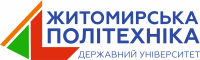 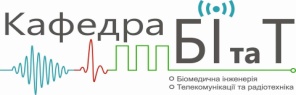 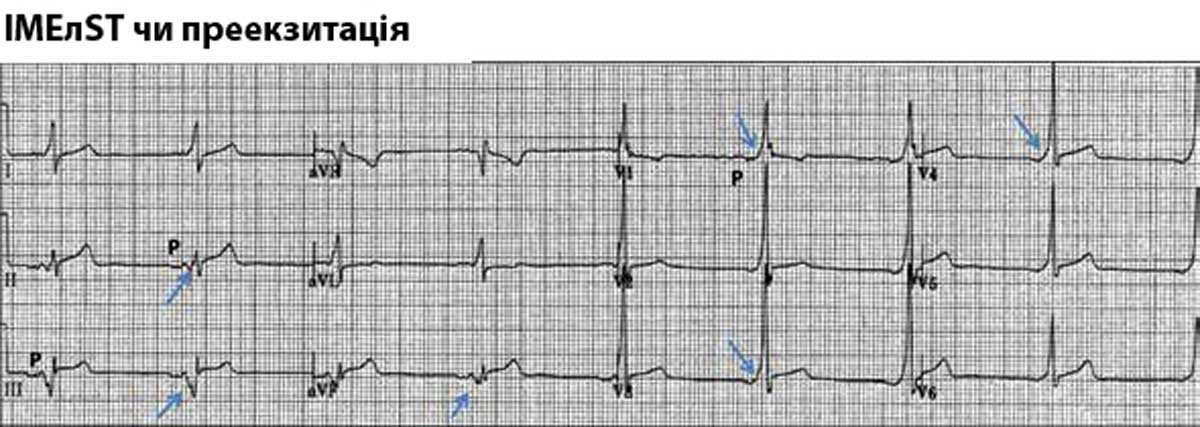 ОПтаІБС / Основні біосигнали. ЕКГ
14
Патології на ЕКГ
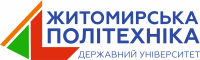 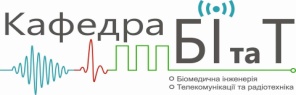 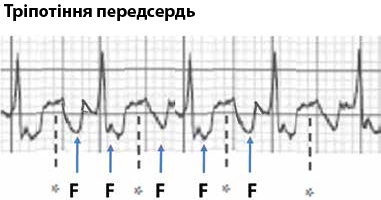 http://msvitu.com/archive/2015/september/article-2.php?print=1
ОПтаІБС / Основні біосигнали. ЕКГ
15
Холтерівське моніторування
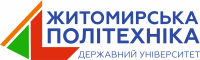 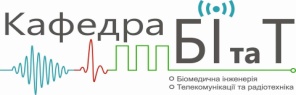 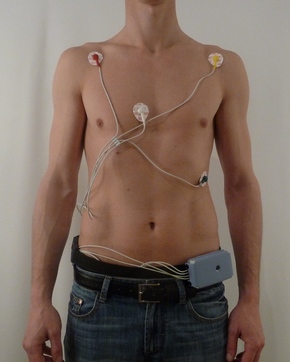 Холтерівське моніторування ЕКГ (Добове моніторування ЕКГ, Холтер- ЕКГ) – метод електрофізіологічної інструментальної діагностики, який полягає в тривалій реєстрації ЕКГ в умовах щоденної активності пацієнта з подальшим аналізом отриманого запису. Дає можливість виявити порушення в роботі серця, навіть якщо вони трапляються дуже рідко, оскільки запис ЕКГ ведеться безперервно протягом 1-ї, 2-х, а за необхідності до 7-ми діб.
ОПтаІБС / Основні біосигнали. ЕКГ
16
Далі буде…
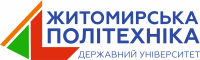 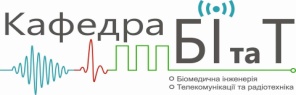 …Основні типи біосигналів, 
що використовуються в медичній практиці
Ч.2. Біосигнали серця (ВКГ та ін.)
Отримання, перетворення та інтерпретація біосигналів